Relations
Summary
Relations and Functions
Properties of Relations
Reflexive Relations
Symmetric and Antisymmetric Relations
Transitive Relations
Combining Relations
Relations
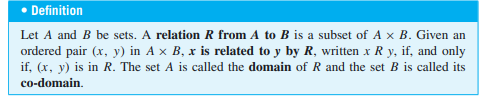 3
Relations
4
Binary Relation
5
Example
6
Example
7
Example
8
Example
9
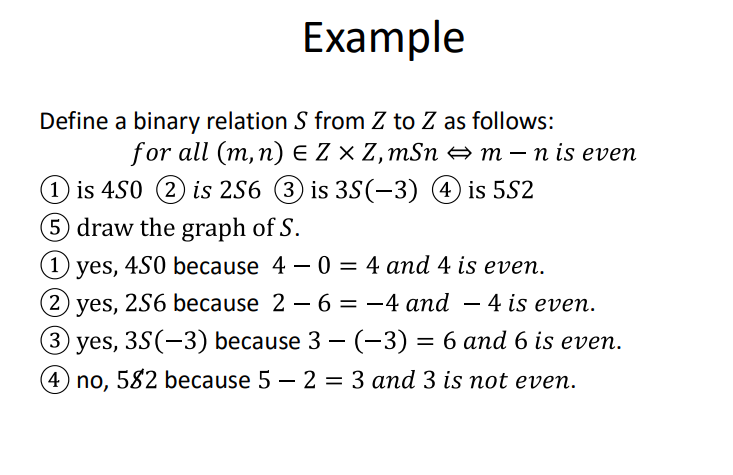 10
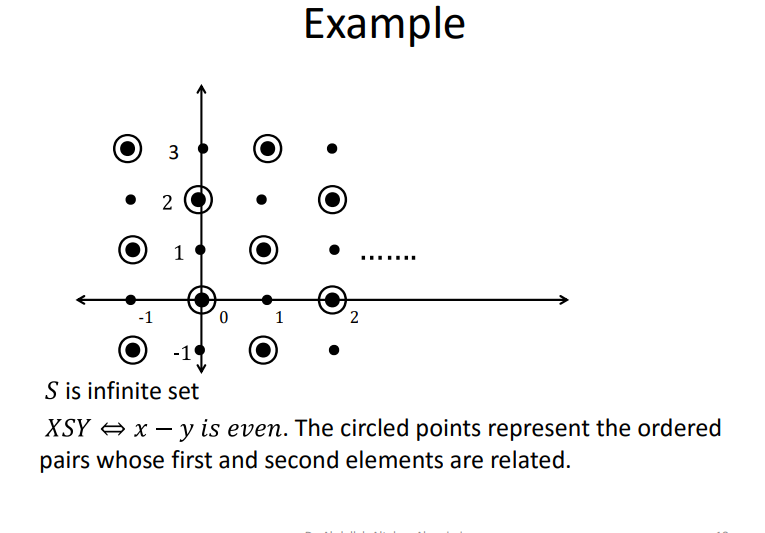 11
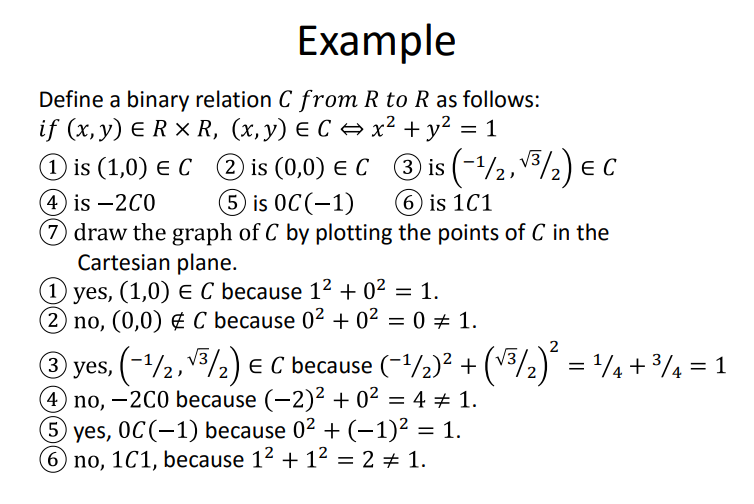 12
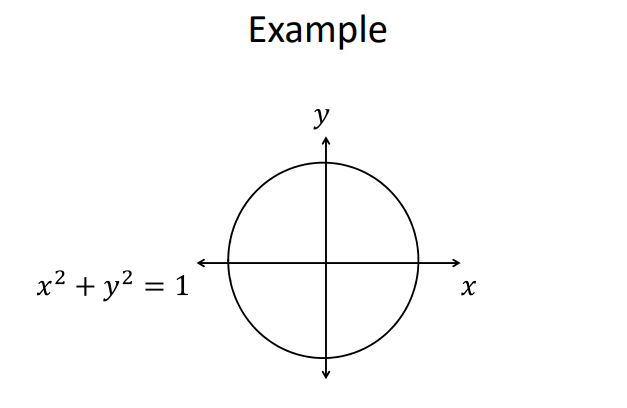 13
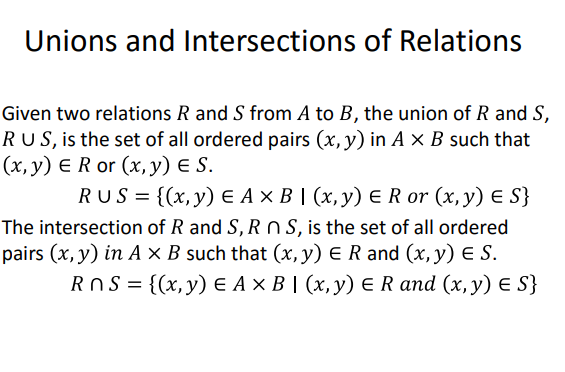 14
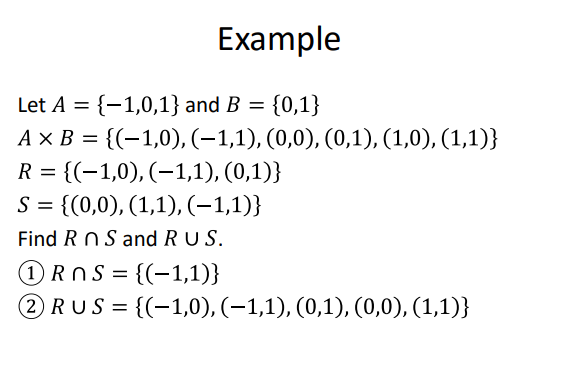 15
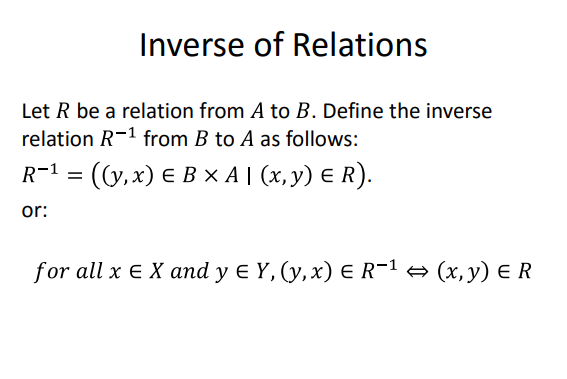 16
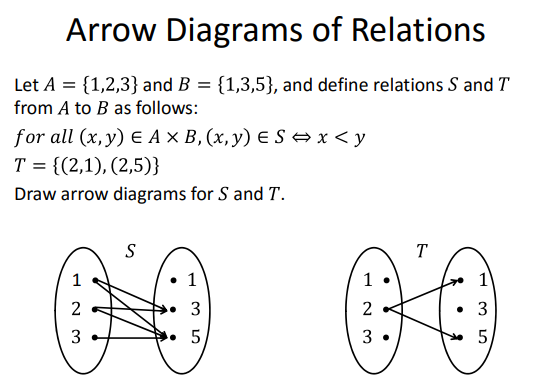 17
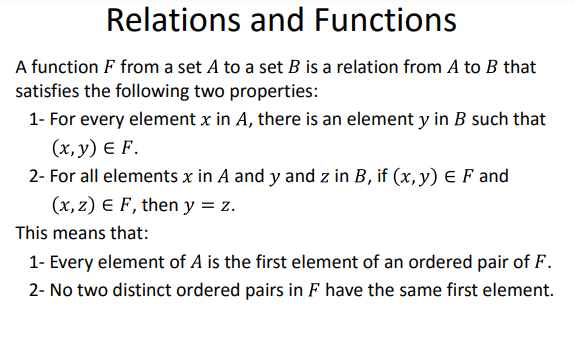 18
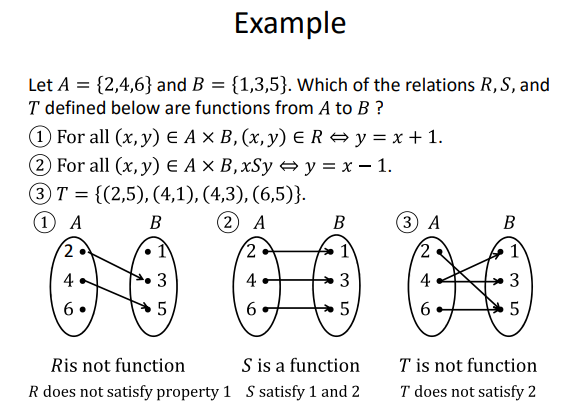 19
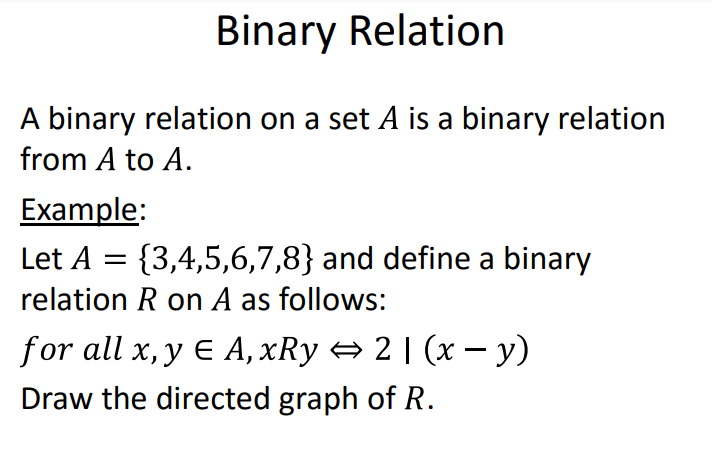 20
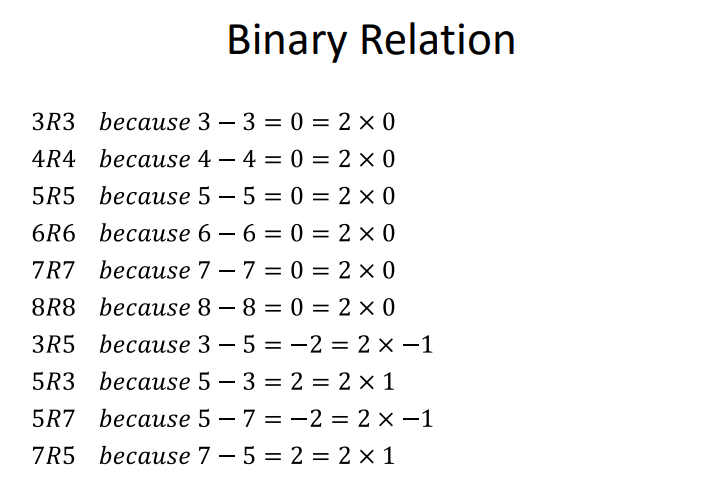 21
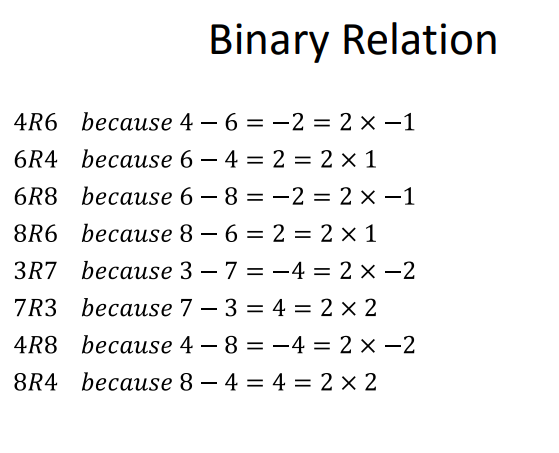 22
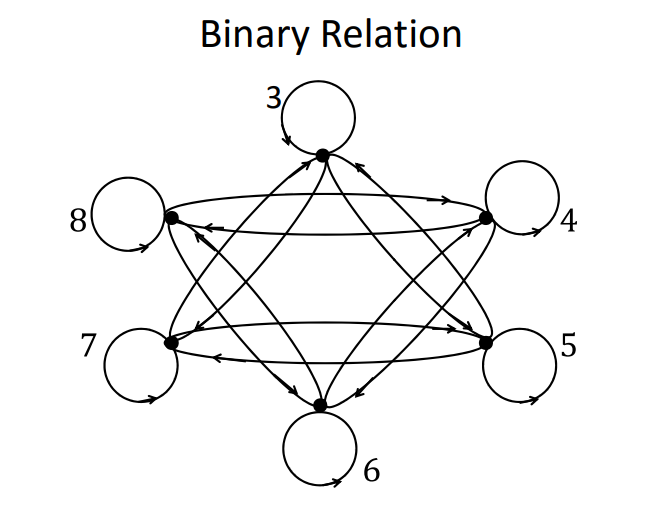 23
Binary Relations
Definition: A binary relation R from a set A to a set B is a subset R ⊆ A × B.
    Example:
Let A = {0,1,2} and B = {a,b} 
{(0, a), (0, b), (1,a) , (2, b)} is a relation from A to B. 
We can represent relations from a set A to a set B graphically or using a table:
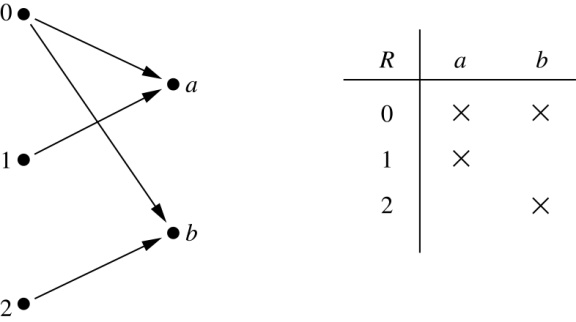 Binary Relation on a Set
Definition: A binary relation R on a set A is a subset of A × A or a relation from A to A.
   Example:
Suppose that    A = {a,b,c}. Then R = {(a,a),(a,b), (a,c)} is a relation on A. 
Let  A = {1, 2, 3, 4}. The ordered pairs in the relation                  R  = {(a,b) | a divides b} are
     (1,1), (1, 2), (1,3), (1, 4), (2, 2), (2, 4), (3, 3), and  (4, 4).
“a divides b” means a and b are integers and there is an integer n, such that n×a = b, or 
b/a ∊ Z , b is divisable by a with no remainder
Binary Relations on a Set (cont.)
Example: Consider these relations on the set of integers:
R1 = {(a,b) | a ≤ b},                            R4 = {(a,b) | a = b},
R2 = {(a,b) | a > b},                            R5 = {(a,b) | a = b + 1},
R3 = {(a,b) | a = b  or a = −b},         R6 = {(a,b) | a + b ≤ 3}.



Which of these relations contain each of the pairs
                          
           (1,1), (1, 2), (2, 1), (1, −1), and (2, 2)?

    Solution: Checking the conditions that define each relation, we see that the pair (1,1) is in R1, R3, R4 , and R6: (1,2) is in R1 and R6: (2,1) is in R2, R5, and R6: (1, −1) is in R2, R3, and R6 : (2,2) is in R1, R3, and R4.
Note that these relations are on an infinite set and each of these relations is an infinite set.
Binary Relations on a Set (cont.)
Example: Consider these relations on the set of integers:
R1 = {(a,b) | a ≤ b},                            R4 = {(a,b) | a = b},
R2 = {(a,b) | a > b},                            R5 = {(a,b) | a = b + 1},
R3 = {(a,b) | a = b  or a = −b},         R6 = {(a,b) | a + b ≤ 3}.


Which of these relations contain each of the pairs
            (1,1), (1, 2), (2, 1), (1, −1), and (2, 2)?
R1 = {(1,1), (1,2), (2,2)}
R2 = {(2,1), (1,-1)}
R3 = {(1,1), (1,-1), (2,2)}
R4 = {(1,1), (2,2)}
R5 = {(2,1)}
R6 = {(1,1), (1,2), (2,1), (1,-1)}
Reflexive Relations انعكاسي
Definition: R is reflexive iff (a,a) ∊ R for every element       a ∊ A. Written symbolically, R is reflexive if and only if 
           ∀x[x∊U ⟶ (x,x) ∊ R]

	R is Reflexive if each element is related to itself.




    		                   
Let’s take any set K =(2,8,9}
If Relation M ={(2,2), (8,8),(9,9), ……….} exists, then relation M is called a Reflexive relation.
If A = ∅  then the empty relation is reflexive vacuously. That is the empty relation on an empty set is reflexive!
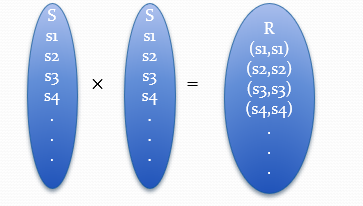 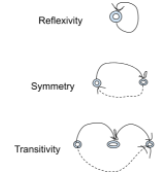 Reflexive Relations
A relation R in a set X is not reflexive if at least one element exists such that x ∈ X such and (x, x) ∉ R.
For example, a set X = {p, q, r, s}.
The relation R1 = {(p, p), (p, r), (q, q), (r, r), (r, s), (s, s)} in X follows the reflexive property, since every element in X is R1-related to itself.

But the relation R2 = {(p, p), (p, r), (q, r), (q, s), (r, s)} does not follow the reflexive property in X since q, r, s ∈ X but (q, q) ∉ R2, (r, r) ∉ R2 and (s, s) ∉ R2
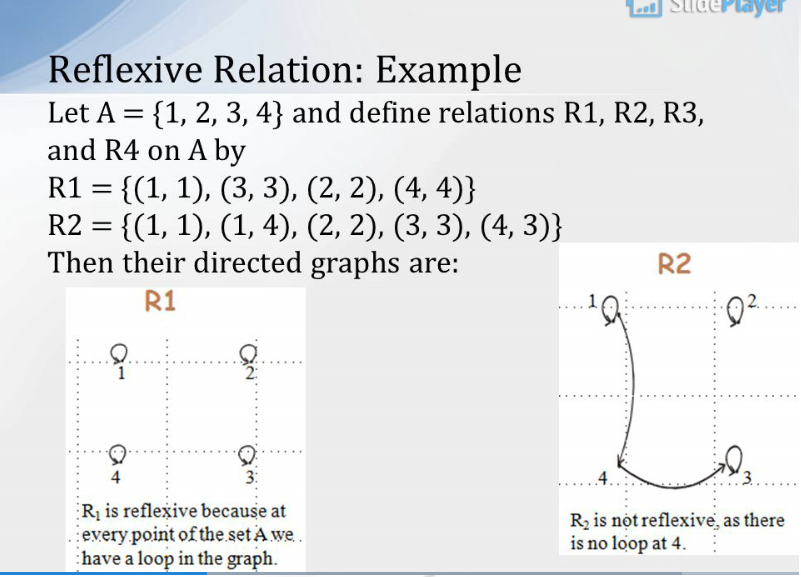 Symmetric Relations متماثل وتبادلي
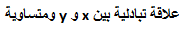 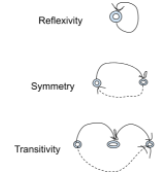 Symmetric Relations
Symmetric Relations
Example: Suppose A = {a,b,c} so A×A that is matrix representation of the subset product would be



Which of the below are Symmetric Relations?
{(a, b), (b, a)}
{(b, c), (c, b), (b, b), (c, c)}
{(a, a), (b, b), (c, c)}
ø
A × A
{(a, b), (b, c), (a, c)}
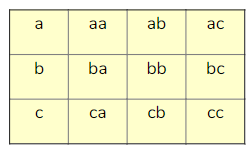 Symmetric Relations
Solution:
Symmetric relation as when we flip a, b we get b, a .

Symmetric relation.

3. (a, a), (b, b), and (c, c) are diagonal and reflexive pairs these are symmetric to itself. Hence it is also a symmetric relationship.

4. This is not symmetry as (a, b) does not belong to ø.

5. AXA is a cartesian product. As the cartesian product shown in the above Matrix has all the symmetric. Hence this is a symmetric relationship.

6. It is not a symmetric relationship.
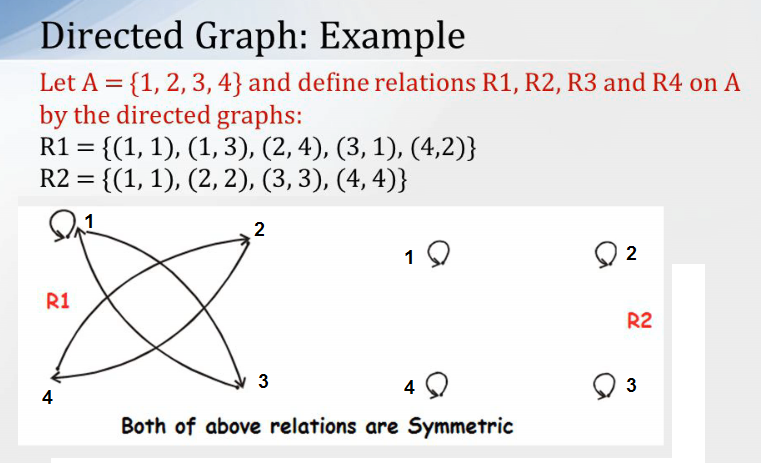 Antisymmetric Relationsغير متماثل
Definition: A relation R is not antisymmetric if there exist x,y ∈ A such that (x,y) ∈ R and (y,x) ∈ R but x ≠ y.

Given a relation R on a set A we say that R is antisymmetric if and only if for all (a,b)∈R where a≠b we must have (b,a)∉R.

In other words, if for every edge, there is not an edge in the other direction, then the relation is antisymmetric

Loops are allowed in the digraph
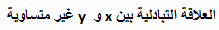 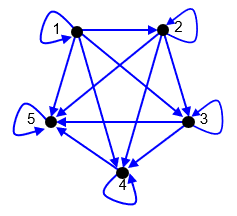 Antisymmetric Relationsغير متماثل
Example: If A = {1,2,3,4} and R is the relation on set A, then find the antisymmetric relation on set A.
Solution: The antisymmetric relation on set A = {1,2,3,4} will be;
R = {(1,1), (2,2),(3,3),(4,4)}
Antisymmetric Relationsغير متماثل
Example: Which of these are antisymmetric?
(i) R = {(1,1),(1,2),(2,1),(2,2),(3,4),(4,1),(4,4)}
(ii) R = {(1,1),(1,3),(3,1)}
(iii) R = {(1,1),(1,2),(1,4),(2,1),(2,2),(3,3),(4,1),(4,4)}

Solution:
(i) R is not antisymmetric here because of (1,2) ∈ R and       (2,1) ∈ R, but 1 ≠ 2.
(ii) R is not antisymmetric here because of (1,3) ∈ R and (3,1) ∈ R, but 1 ≠ 3.
(iii) R is not antisymmetric here because of (1,2) ∈ R and (2,1) ∈ R, but 1 ≠ 2 and also (1,4) ∈ R and (4,1) ∈ R but 1 ≠ 4.
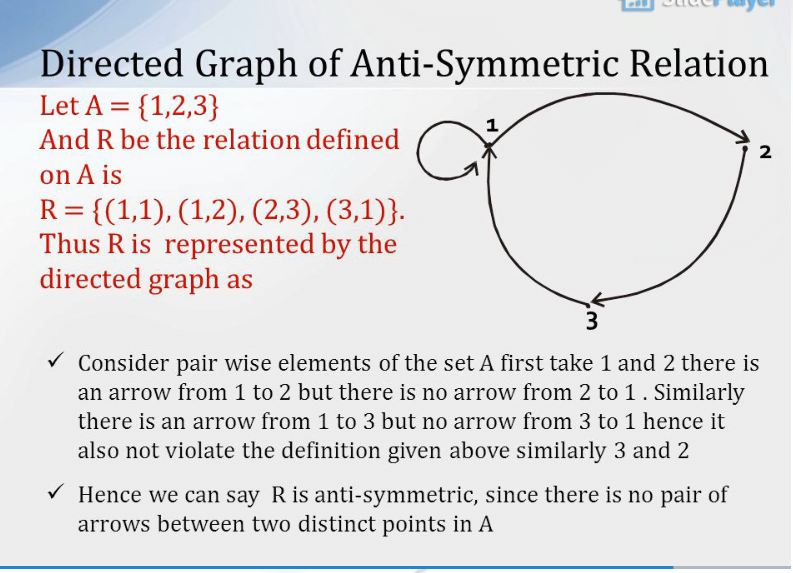 Transitive Relations علاقة متعدية
Definition: A relation R on a set A is called transitive if whenever (a,b) ∊ R and (b,c) ∊ R, then (a,c) ∊ R, for all a,b,c ∊ A. Written symbolically, R is transitive if and only if 
      ∀x∀y ∀z[(x,y) ∊R ∧ (y,z) ∊ R ⟶ (x,z) ∊ R ]
If "a" is related to "b" and "b" is related to "c", then "a" has to be related to "c".  



Example:
A  =  {a, b, c} ,  R is a transitive relation defined on the set A. Then, R  =  { (a, b), (b, c), (a, c)}
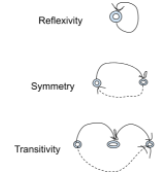 Transitive Relations
Transitive relation is:
(a,b) ∊ R and (b,c) ∊ R, then (a,c) ∊ R

Example:
R={(a,b), (b,c), (a,c)} is transitive
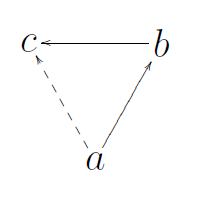 Transitive Relations
Example:
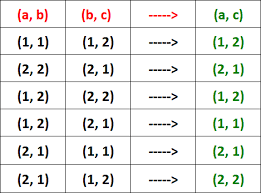 Transitive Relations
Example: Let A  = { 1, 2, 3 } and R be a relation defined on 
set A as "is less than" and R  = {(1, 2), (2, 3), (1,3)} 
Verify R is transitive. 
Solution : 
From the given set A, let
	a  =  1
	b  =  2
	c  =  3
Then, we have
	(a, b)  =  (1, 2) -----> 1 is less than 2 
	(b, c)  =  (2, 3) -----> 2 is less than 3 
	(a, c)  =  (1, 3) -----> 1 is less than 3 
That is, if 1 is less than 2 and 2 is less than 3, then 1 is less than 3. 
More clearly, 
1R2, 2R3 -----> 1R3
Clearly, the above points prove that R is transitive.
Combining Relations
Given two relations R1 and R2, we can combine them using basic set operations to form new relations such as R1 ∪ R2, R1 ∩ R2, R1 − R2, and R2 − R1.
Example: Let A = {1,2,3} and B = {1,2,3,4}. The relations R1 = {(1,1),(2,2),(3,3)} and                              R2 = {(1,1),(1,2),(1,3),(1,4)} can be combined using basic set operations to form new relations:
R2 ∪ R1 ={(1,1),(1,2),(1,3),(1,4),(2,2),(3,3)}
R1 ∩ R2 ={(1,1)}
R1 − R2 ={(2,2),(3,3)}
R2 − R1 ={(1,2),(1,3),(1,4)}
Composition التركيب
Definition:  Suppose
R1 is a relation from a set A to a set B.
R2 is a relation from B to a set C.
   Then the composition (or composite) of R2  with R1, is a relation from A to C where
if (x,y) is a member of R1  and (y,z)  is a member of R2, then (x,z) is a member of  R1∘ R2 .
Representing the  Composition of a Relation: Example
R1
R2
w
m
a
x
n
b
y
o
c
p
z
(a, p), (b, m) are members of R1
 (m, x), (m, z), (n, w) are members of R2
R1∘ R2  = {(b,x),(b,z)}
Representing RelationsRepresenting Relations using MatricesRepresenting Relations using Digraphs
Representing Relations Using Matrices
A relation between finite sets can be represented using a zero-one matrix. 
Suppose R is a relation from A = {a1, a2, …, am} to                         B = {b1, b2, …, bn}.
The elements of the two sets can be listed in any particular arbitrary order. When A = B, we use the same ordering. 
The relation R is represented by the matrix                                         MR = [mij], where



The matrix representing R has a 1 as its (i,j) entry when ai is related to bj and a 0 if  ai is not related to bj.
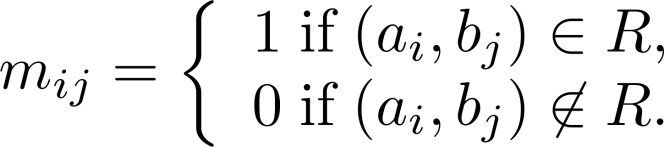 Examples of Representing Relations Using Matrices
Example 1: Suppose that A = {1,2,3} and B = {1,2}. Let  R be  the relation from A to B containing (a,b) if a ∈ A,    b ∈  B, and a > b. What is the matrix representing R  (assuming the ordering of elements is the same as the increasing numerical order)?
   Solution: Set A = {1,2,3} is rows and set B = {1,2} is columns. Based on condition a > b the 
   R = {(2,1), (3,1),(3,2)}, the matrix is
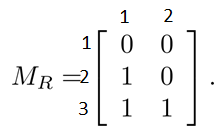 Examples of Representing Relations Using Matrices (cont.)
Example 2: Let A = {a1,a2, a3} and B = {b1,b2, b3,b4, b5}. Which ordered pairs are in the relation R represented by the matrix




    Solution: Because R  consists of those ordered pairs (ai,bj) with mij = 1, it follows that:                                                     R = {(a1, b2), (a2, b1),(a2, b3), (a2, b4),(a3, b1), {(a3, b3), (a3, b5)}.
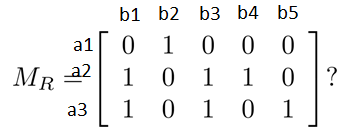 Matrices of Relations on Sets
If R is a reflexive relation, all the elements on the main diagonal of MR are equal to 1.


 R is a symmetric relation, if and only if mij = 1 whenever mji = 1. R is an antisymmetric relation, if and only if mij = 0  or mji = 0 when  i≠ j.
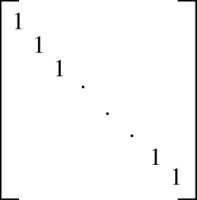 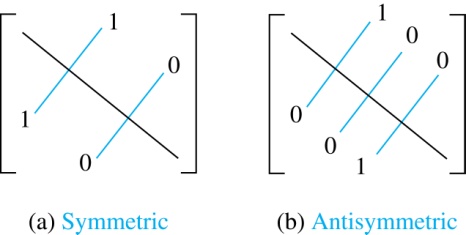 Example of a Relation on a Set
Example 3: Suppose that the relation R on a set is represented by the matrix


   Is R reflexive, symmetric, and/or antisymmetric?
   Solution: Because all the diagonal elements are equal to 1, R is reflexive. Because MR is symmetric, R is symmetric and not antisymmetric because both m1,2 and m2,1 are 1.
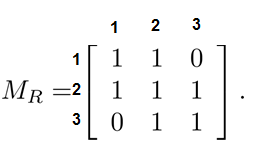 Relations using matrices
Consider the relation of who is enrolled in which class
Let A = { Alice, Bob, Claire, Dan }
Let B = { CS101, CS201, CS202 }
R = { (a,b) | person a is enrolled in course b }
53
Summary
Symmetric
Antisymmetric
Reflexive
Let A = { 1, 2, 3, 4, 5 }
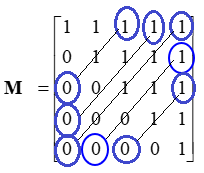 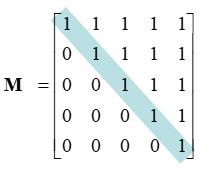 If, for every value and the value in its transposed position, if they are not both 1, then the relation is antisymmetric
The center diagonal can have both 1’s and 0’s
If the center (main) diagonal is all 1’s, a relation is reflexive
If, for every value, it is the equal to the value in its transposed position, then the relation is symmetric
Representing Relations Using Digraphs
Definition: A directed graph, or digraph, consists of a set V of vertices (or nodes) together with a set E of ordered pairs of elements of V called edges (or arcs). The vertex a is called the initial vertex of the edge (a,b), and the vertex b is called the terminal vertex of this edge.
An edge of the form (a,a) is called a loop.  
    
    Example 7:  A drawing of the directed graph with vertices a, b, c, and d, and edges   (a, b), (a, d), (b, b), (b, d), (c, a), (c, b), and (d, b) is shown here.
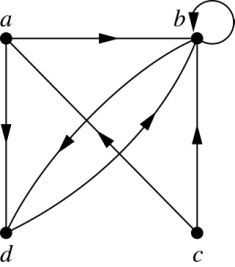 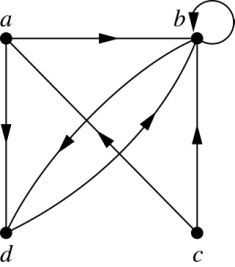 Examples of Digraphs Representing Relations
Example 8: What are the ordered pairs in the relation 
   represented by this directed graph?



    
Solution: The ordered pairs in the relation are
   (1, 3), (1, 4), (2, 1), (2, 2), (2, 3), (3, 1), (3, 3),        (4, 1),  and (4, 3)
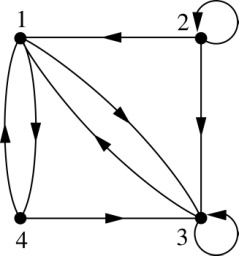 Determining which Properties a Relation has from its Digraph
Reflexivity: A loop must be present at all vertices in the graph.
Symmetry: If  (x,y) is an edge, then so is (y,x) edge.
Antisymmetry: If (x,y) with x ≠ y is an edge, then (y,x) is not an edge. 
Transitivity: If (x,y) and (y,z) are edges, then so is (x,z) edge.
Determining which Properties a Relation has from its Digraph – Example 1
a
b
c
d
Reflexive? No, there are no loops
 Symmetric? No, there is an edge from a to b, but not from b to a
 Antisymmetric? No, there is an edge from d to b and b to d 
 Transitive? No, there are edges from a to b and from b to d, 
                 but  there is no edge from a to d
Determining which Properties a Relation has from its Digraph – Example 2
a
Reflexive:
Sym:
Anti:
Trans:
b
c
d
Reflexive? No, there are no loops
Symmetric?  No, for example, there is no edge from c to a 
Antisymmetric? Yes, whenever there is an edge from one
         vertex  to another, there is not one going back  
Transitive? No, (a,c), (c,b), but there is no (a, b)
 there is no edge from a to b
Sample questions
Which of the graphs are reflexive, irreflexive, symmetric, asymmetric, antisymmetric, or transitive
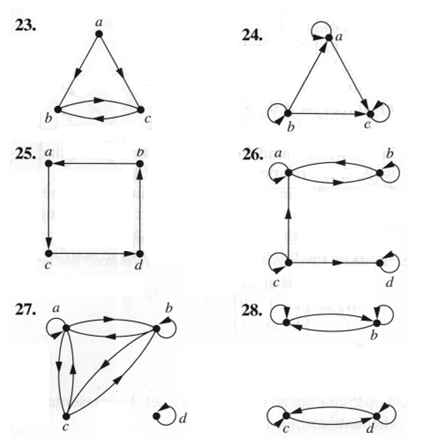 61